A jelnyelvés a jelnyelvikommunikáció
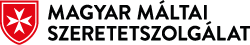 Bimbi Fruzsinajelnyelvi tolmács
Magyar Máltai Szeretetszolgálat Győr-Moson-Sopron megyeiJelnyelvi Tolmácsszolgálata
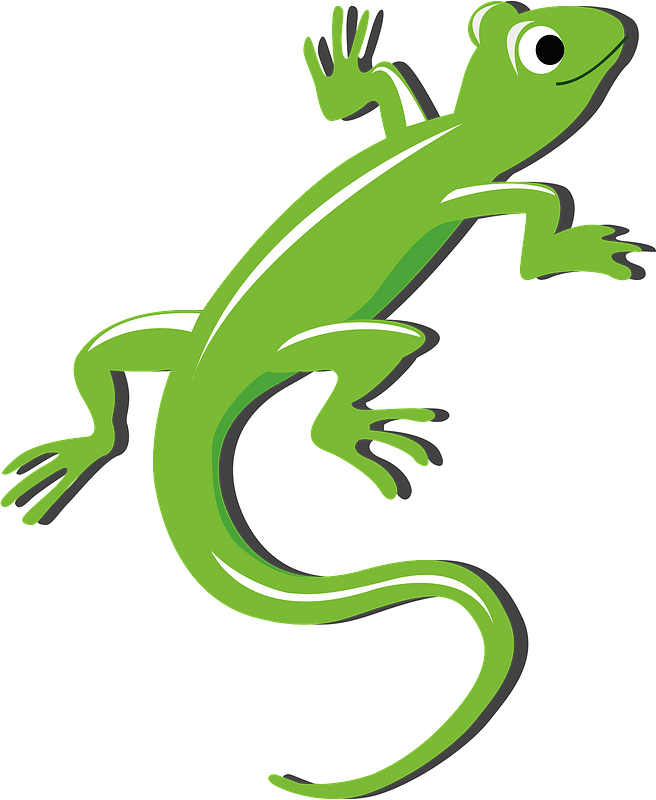 Gyakran Ismételt Kérdések
GYÍK
Nehéz megtanulni a jelnyelvet? 
Igen.
Mennyi idő megtanulni? 
4 és fél év. 
Mindenki ugyanúgy jelel a világon? Nem. 
Konklúzió: szükség van tolmácsra legalább 4 és fél évig.
Mit tud a tolmács?Mit nem tud a tolmács?
TUD:
-tolmácsolni
-tájékoztatást adni
-együtt gondolkodni az ügyféllel
-megoldási lehetőségeket kínálni
-tapasztalatot megosztani


NEM TUD:
-várni
-megjegyezni az előző tolmácsolás tartalmát
-elmondani másoknak a tolmácsolás tartalmát
-intézkedni és dönteni az ügyfél helyett
Hol tolmácsolunk?
Tolmácsirodában

Ügyfél lakásán

Bármilyen helyszínen az élet MINDEN területén
Kinek tolmácsolunk?
Jelnyelv használóknak és nem jelnyelvhasználóknak is!
Jelnyelvhasználók nem csak hallássérültek lehetnek
A hallássérültek nem feltétlenül jelnyelvhasználók
Hogyan tolmácsolunk?
Magyar jelnyelv
Jelesített magyar nyelv
Ujjábécé (fonomimika, daktil)
Magyar nyelvű beszéd vizualizálása
Magyar nyelvű, hangzó beszéd írásba foglalása
Taktilis jelnyelv
Lorm-ábécé
Braille-írás
Braille-írás taktilis formája
Tadoma vibrációs módszer
Hogyan lehet tolmácsot kérni?
Személyesen
Telefonon (tolmács, diszpécser)
E-mailen
Skype-on, Viberen, SMS-ben, postai levélben

Meg kell adni a tolmácsolás:
Időpontját
Pontos címét
Várható időtartamát
Módját
És a megrendelő nevét és elérhetőségét!
Mennyibe kerül és ki kérheti?
Bárki kérheti


Regisztrált ügyfelek: 120 óra / év ingyenes

Nem regisztrált ügyfeleknek: rendeletben meghatározott áron
Mi történik hivatali időn kívül?
ÜGYELET:

életveszély, vagyoni kárt okozó esemény, baleset esetén hívható telefonszám bármikor hivatali időn kívül, valamint hétvégén és ünnepnapokon is

Minden megyében van
Hol érhető el ez a sok információ?
Interneten: adott megye és „jelnyelvi tolmácsszolgálat”

Tolmácsszolgálatok honlapján

Szolgáltatási rendben
Jelnyelvi tolmácsszolgálatok
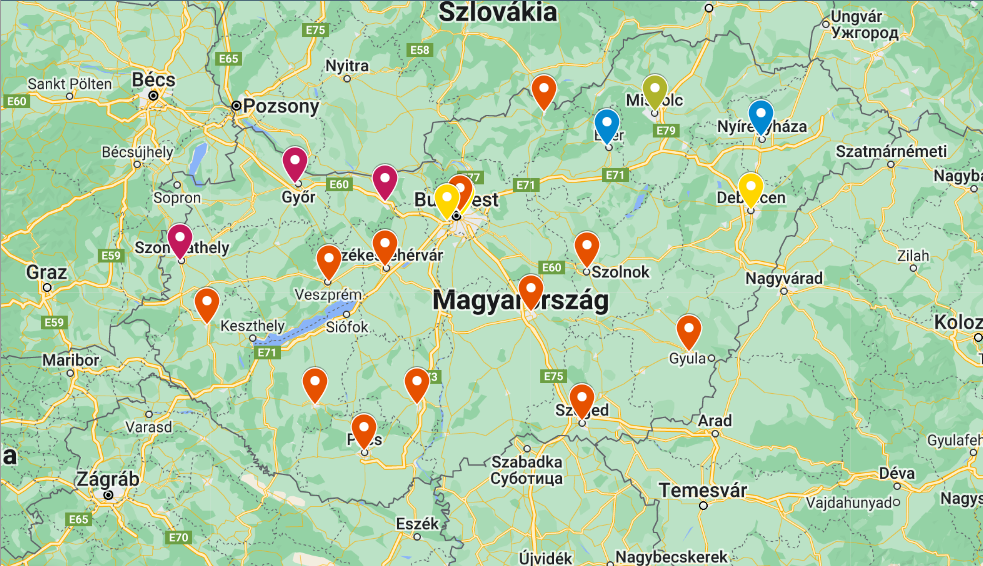 Nyugat-Dunántúli Régió
Győr-Moson-Sopron megye
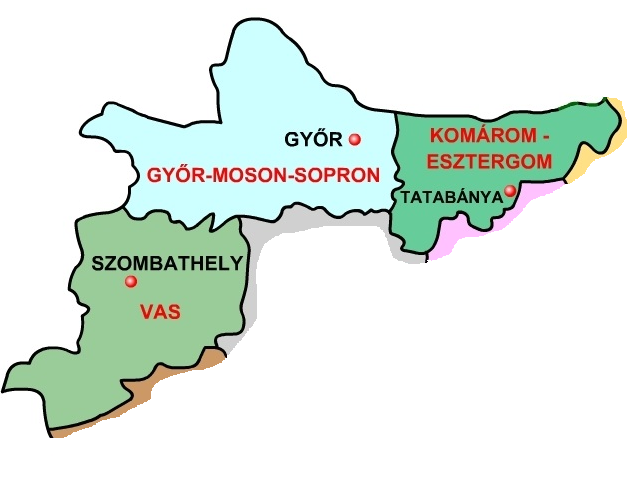 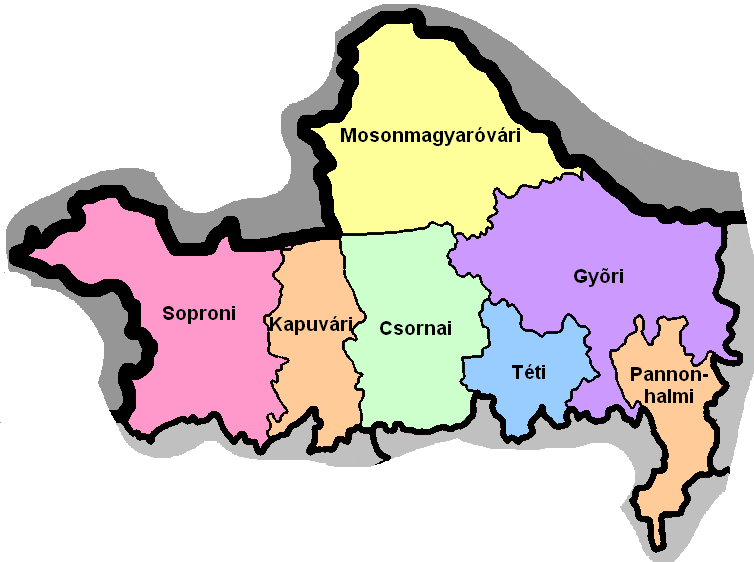 Tud-e a tolmács egyszerre beszélni és jelelni?
Igen !
Köszönöm a figyelmet!
Elérhetőségek

E-mail: gyor@jtsz.hu
Facebook: Jelnyelvi Tolmácsszolgálat Gyms
Skype: gyoritolmacsszolgalat
Telefon: +36 30 560 17 47